VI-SPDAT 2.0
Vulnerability Index – Service Prioritization Decision Assistance Tool
January 2017
Agenda
Balance of State CoC Coordinated Entry Overview
VI-SPDAT Introduction Video – OrgCode Consulting Inc.
VI-SPDAT Domains
Certificate of Completion
Balance of State CoC Coordinated Entry
VI-SPDAT v2.0 Training
http://www.orgcode.com/course/vi-spdat-v2-training/
The following information belongs to 
OrgCode Consulting, Inc. 
It can be found on OrgCode Consulting’s website at:
 www.orgcode.com
About the VI-SPDAT
Lesson 1
What is the VI-SPDAT?
Pre-screening or triage tool 
Designed to be used by all providers within a community
Quickly assesses the health and social needs of homeless persons 
Usually takes less than 10 minutes to complete
Matches people with the most appropriate support and housing interventions that are available in the community
[Speaker Notes: Let’s compare homelessness in a community to a mass casualty event that sends many people to the hospital emergency department: there will be some serious injuries that require immediate intervention, while others may be able to wait to be treated, and some injuries may not need medical attention at all. The emergency department staff will need to identify whom to treat first and why, based upon the best available evidence.]
What is the VI-SPDAT?
Allows homeless service providers to similarly assess and prioritize the universe of people who are homeless in their community and identify whom to treat first based on the acuity of their needs
Service providers, outreach workers, and volunteers can use it
The scores can then be compared and used to identify and prioritize candidates for different housing interventions based upon their acuity
Instead of only assisting those who present at your particular agency, we work together to prioritize all homeless people in the community, regardless of where they are assessed
Prioritizes households in a consistent and transparent manner
What is the VI-SPDAT?
The VI-SPDAT and SPDAT are different
VI-SPDAT is a triage tool (also referred to as a pre-screen tool)
SPDAT is an assessment tool
The SPDAT digs deeper into the context, history, environment and severity of an issue in a more nuanced manner than the VI-SPDAT
Using our Emergency Room example:
The VI-SPDAT is the triage station asking a series of questions to confirm what is occurring and to understand a particular patient’s needs in comparison to all other patients
The SPDAT is what happens when the doctor sees the patient, rounds out the understanding of the issue, and advises the appropriate treatment protocol for that individual
Is there flexibility in the wording & content?
The inclusion of each question is supported by an extensive body of evidence from peer-reviewed studies and government documents, and/or extensive data from program operations.
Each word and phrase within the tool has been carefully and rigorously tested
Some questions permit adjustments to the wording to allow for differences in the local context
Making changes to the wording of a question, other than those that are identified, may mean that the question will no longer be grounded in evidence and may not elicit the information for which it was designed
Permission is required from Community Solutions and OrgCode Consulting, Inc. to make amendments because they own the intellectual property of the tool
Is there flexibility in the wording & content?
Your community may choose to add more questions to the VI-SPDAT
Can not used for scoring 
Additional questions can be used to capture information that may be important for understanding local needs or to meet funding requirements
experience of domestic/intimate partner violence
military service and nature of discharge
whether the individual meets the federal definition of chronic homelessness
Some demographic information can be gathered that may be required for HMIS entry
Gathering the information
The VI-SPDAT is designed and structured to only use self-report
The person who is being surveyed using the VI-SPDAT should be able to complete it with anyone, not just the people who know her/his case history or have other information from other circumstances or sources
The order of the VI-SPDAT cannot change. As a self-reported tool, the sequence is vitally important
Consent
An individual must provide informed consent prior to the VI-SPDAT being completed.
You cannot complete a VI-SPDAT with a client without that person’s knowledge and explicit agreement. 
You also cannot complete the VI-SPDAT solely through observation or using known information within your organization.
[Speaker Notes: It is important to respect the privacy of clients. Also, since the VI-SPDAT is fully self-reported, it is not possible to complete the survey without the client’s involvement.]
The Structure of the VI-SPDAT
Lesson 2
Domains & Components
History of Housing
History of Housing and Homelessness
Risks
Risk of Harm to Self or Others
Involvement in High-Risk and/or Exploitive Situations
Interactions with Emergency Services
Legal Issues
Managing Tenancy
Socialization & Daily Functions
Self-Care and Daily Living Skills
Personal Administration and Money Management
Meaningful Daily Activities
Social Relations and Networks
Wellness
Mental Health and Wellness and Cognitive Functioning
Physical Health and Wellness
Medication
Substance Use
Experience of Abuse and/or Trauma
Family Unit (VI-F-SPDAT only)
Size of Family
Interaction with Child Protective Services and/or Family Court
Needs of Children
Stability and Resiliency of the Family Unit
Parental Engagement
Types of Questions
The questions look for the presence of a more acute issue in each component area
All VI-SPDAT questions result in “Yes”, “No”, “Refused”, or one-word answers
How the questions are structured is important as is the ordering of the questions
Linked Questions are sets of two or more questions that together help determine a single scoring point
A Stand-Alone Question is when just one question is asked to determine a scoring point.
Types of Questions
Every question must be asked, and a response must be recorded for every question
Even if that response is “Refused.”
Even if you know that a person meets all of the criteria to get a point for the question set once they have answered the first question
If a person refuses to answer one of the questions in a Linked Question set, mark “Refused” and keep asking the other questions in the set
It may still be possible to assign a score to the Linked Question set
A Linked Question set is only unusable if ALL of the questions that are linked together are “Refused”.
Remember: There is absolutely nothing arbitrary about why the VI-SPDAT asks the questions that it does in the manner that it does.
Setting Up the VI-SPDAT
Lesson 3
Administrative Information
In Service Point, the interviewer’s role is one of the following:
Case Manager
General Staff
Intake Worker
Program Manager
Volunteer
In Service Point the survey location is one of the following:
At a Homeless Connect Event
Shelter
Office of Housing Provider
On the Street
Over the Phone
This information is solely administrative, and can be completed before or after the survey itself.
Introductory Script
Everyone in the Balance of State must use the same introductory script
Explains how we are using the VI-SPDAT, 
How the information is stored, and 
What happens with the information collected from the VI-SPDAT
[Speaker Notes: The client’s responses belong to the client. It is ethical to let them know how their privacy will be protected, how their answers will be stored, who will have access to their responses, and how they can access them if they need to.]
Introductory Script
My name is [interviewer name] and I work for [organization name]. I have a short survey that I would like to complete with you. The answers will help us determine how we can best go about supporting you and helping you with housing. Most questions only require a Yes or No. Some questions require a one-word answer. Some of the questions are personal in nature, but you can choose to skip or refuse to answer any question. 
For WISP Prioritization List: The information collected will go into a database called Wisconsin Service Point. This is a secure, web-based database that is utilized by homeless services providers in Wisconsin. 
For Non-WISP Prioritization List: The information collected will result in a number that will be entered into an anonymous Prioritization List, along with a unique identifier that only our agency knows.
If you do not understand a question, let me know and I will be happy to clarify. If it seems to me that you don’t understand a question I will also do my best to explain it to you without you needing to ask for clarification.
Finally, it is important that you are honest with your answers. You do not need to embellish or keep information from me in order to get a program. This survey is just one factor we use in figuring out how to best support you. So please answer as honestly as you feel comfortable doing.
Basic Information
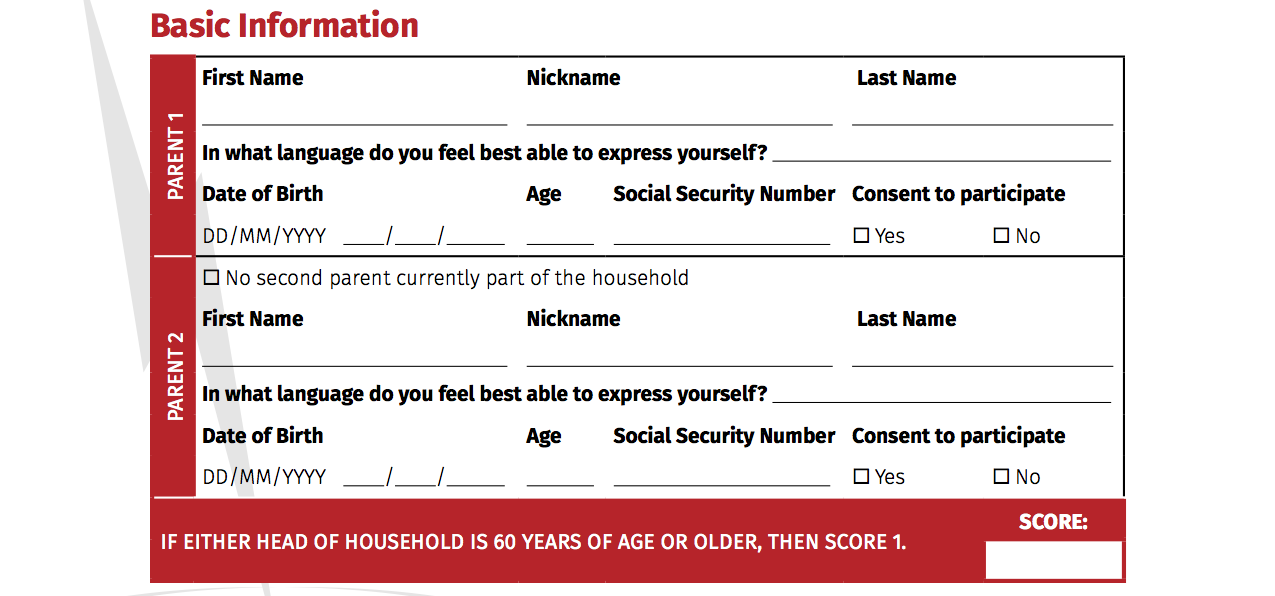 In Service Point, some or all of this information may already be a part of the client record
You must complete this section if you or doing the paper version
Basic Information
Children (VI-F-SPDAT only)
Increase the number of bedrooms required 
Impact housing affordability and finances 
Record the number of children that currently live with the family
Number of children expected to move in with the family after housing
This question is assessing whether the household is actively looking for housing that would support those children as well
If there is a female in the household, also ask if anyone in the family is currently pregnant
Asked if there is a female present (or anyone who identifies as female), 
Regardless of the age of the female
It helps to reduce surveyor bias if every household that includes a female is asked this question, even if it is unlikely that they are not of an age where pregnancy is likely.
[Speaker Notes: Recording the names, ages, and dates of birth of the children is required for record-keeping, but there is an added purpose to this.  The number of children, ages of children, and current pregnancy are used to assign a point for family size.]
Domain A: History of Housing & Homelessness
Lesson 4
Current Sleeping Arrangement
Question 1: Where do you sleep most frequently? (check one)
Assess risk
Establishes a baseline
Directly related to a person’s history of housing and homelessness
Staying with friends or family is considered higher risk
We don’t know the nature of the situation, and it may be harmful
[Speaker Notes: Note: from here on, the numbering will be different for the family version versus the individual version.  However, the questions are largely the same, with the exception of changing wording from “you” to “your family” in most questions.]
Current Sleeping Arrangement
Question 2: How long has it been since you lived in permanent stable housing?
Permanent housing is housing that is not temporary (i.e. halfway house, Transitional Housing)
No time limit imposed on the person living there
Stable housing is housing that is reliable and that the person can return to every day without fear of being locked out, or having to move frequently.
[Speaker Notes: A person who moved in with their friend “until they could find another place” is considered temporary, but if they lived with a friend who had a spare room and they shared the rent and the friend was okay with them living there indefinitely, that is considered permanent.  If the person is unsure, ask if they felt it was a permanent arrangement.

Stable Housing is housing that the person feels comfortable enough saying it is their home.  If the person is unsure, ask if they felt it was a stable arrangement.]
Current Sleeping Arrangement
Question 3: In the last three years, how many times have you been homeless?
This includes any and all types of homelessness (include living in a car, transitional housing stays, doubled up, couch surfing, living outdoors, staying in shelters, etc.)
Also includes homelessness during periods of incarceration or during hospital stays.
Does NOT include adult children living with parents.
Question 3 can be modified. Instead of saying “In the past three years” you may replace it with “Since [insert date and year equal to three years ago] how many times have you been homeless?”
[Speaker Notes: Sometimes, for people who are chronically or episodically homeless, it can be easier to count the number of times they have been housed and became homeless again.  Moving from an encampment to a hospital to a shelter might seem like more than one episode of homelessness, but since they were not housed at any point during this time, it is still one episode.]
Quiz Time!
When asked how many times he has been homeless in the last 3 years, Ronnie tells you that he is currently at ABC Shelter. Before that, he was in the woods for a few days. Prior to that he was in jail for 30 days. He had his own apartment for six months last winter, before going to jail. Prior to that he stayed in a tent in the woods when the weather was decent, and in a night-by-night shelter when the weather was bad. How many episodes of homelessness is that?
1
2
3
4
[Speaker Notes: Answer: 2, because they started homeless and ended homeless and were in housing once

It may be easier to count the number of times they were living in housing and lost their housing, than keeping track of each living arrangement individually.]
Domain B: Risks
Lesson 5
Emergency Service Use
Question 4 In the past six months, how many times have you…
Examines the frequency of the respondent’s interaction with various emergency services.
To increase accuracy, you should assist the client’s recall by putting the past 6 months in context. 
Count back six months out loud
Include a landmark date when appropriate (Since the 4th of July, how many times have you. . .)
Emergency Service Use
Question 4 In the past six months, how many times have you…
a) Received health care at an emergency department/room?
looking for the number of times an individual has engaged with emergency resources for the purposes of health care
Does not include times when an individual goes to the emergency department for purposes other than health care (for example, to warm up on a cold night but does not engage with health care; 
b) Taken an ambulance to the hospital?
c)  Been hospitalized as an inpatient?
d)  Used a crisis service, including rape crisis, mental health crisis, domestic violence, distress centers and suicide prevention hotlines?
Can also add “youth runaway hotline,” or “bad date crisis line”
Emergency Service Use
Question 4 In the past six months, how many times have you…
e)  Talked to police because you witnessed a crime, were the victim of a crime, or the alleged perpetrator of a crime or because the police told you that you must move along?
Interaction is for the purposes of law enforcement
f)  Stayed one or more nights in a holding cell, jail or prison, whether that was a short-term stay like the drunk tank, a longer stay for a more serious offence, or anything in between?
Risk of Harm
Question 5: Have you been attacked or beaten up since you’ve become homeless?
Covers the entire time they have been homeless, including every instance of homelessness in their lifetime 
Question 6: Have you threatened to or tried to harm yourself or anyone else in the last year?
The person does not need to have been homeless at the time of these threats or attempts.
Includes threats in person, on the phone, on social media
Legal Issues
Question 7: Do you have any legal stuff going on right now that may result in you being locked up, having to pay fines, or that make it more difficult to rent a place?
Includes any type of legal matter such as being on a registered offender list, outstanding warrants, moving violations, pending charges, etc.
It must be an issue that can result in either being incarcerated or having to pay a fine for an offence
[Speaker Notes: The term “legal stuff” is used here because testing of the SPDAT and VI-SPDAT indicates that this phrasing was best understood by respondents to include a broad range of justice system interactions.]
Exploitation
Question 8: Does anybody force or trick you to do things that you do not want to do?
The use of force may be through physical or emotional means.
Question 9: Do you ever do things that may be considered to be risky like exchange sex for money, run drugs for someone, have unprotected sex with someone you don’t really know, share a needle, or anything like that?
[Speaker Notes: Question 9 causes many interviewers to feel uncomfortable. Emphasize “considered to be risky” in order to convey that the question is without judgment. Emphasize the end of the question, “or anything like that” as a way to convey that you are not seeking specifics.]
Domain C: Socialization and Daily Functions
Lesson 6
Money Management
Question 10: Is there any person, past landlord, business, bookie, dealer, or government group like the IRS that thinks you owe them money?
This question should not be confused with asking whether the person owes anybody money
Question 11: Do you get any money from the government, a pension, an inheritance, working under the table, or a regular job, or anything like that?
Put the emphasis on how you ask “or anything like that?” so as to be clear that you are not looking for specifics of how they get money
Meaningful Daily Activity
Question 12: Do you have planned activities other than just surviving that make you feel happy and fulfilled?
Activities that they choose
Provide personal satisfaction 
A sense of intellectual, emotional, social, physical or spiritual fulfilment
Self Care
Question 13: Are you able to take care of basic needs like bathing, changing clothes, using a restroom, getting food and clean water and other things like that?
Does the respondent have both access to and the ability to take care of basic needs, including personal hygiene
Remember that this is self-report
Even if the person appears as if they have not bathed, if they say “Yes,” that is what you mark
Social Relationships
Question 14: Is your current homelessness in any way because of a relationship that broke down, an unhealthy or abusive relationship, or because friends or family caused you to become evicted?
Has this person had relationships that may have some negative consequences for his or her housing stability?
The respondent may feel the need to elaborate – gently remind them that you only need a yes or no answer
Domain D: Wellness
Lesson 7
Physical Health
Question 15: Have you ever had to leave an apartment, shelter program, or other place you were staying because of your physical health?
It does not matter whether the reason was official or unofficial
Does the respondent feels that his/her physical health was the reason for having to leave?
Question 16: Do you have any chronic health issues with your liver, kidneys, stomach, lungs or heart?
This questions assesses in part, risk of heightened mortality while homeless due to serious physical health issues
Physical Health
Question 17: If there was space available in a program that specifically assists people that live with HIV or AIDS, would that be of interest to you?
This question is NOT asking if the person has HIV or AIDS
It is assessing whether, if they live with HIV/AIDS, they are interested in receiving programs or services for that health issue.
This question is often a source of confusion for clients and may need clarification
[Speaker Notes: If client asks: Are you asking if I have HIV/AIDS? Respond: No. There are programs in our state that specifically serve people who have a diagnosis of HIV or AIDS. If there was space in one of those programs, would that be of interest to you?

If someone says “Yes,” mark that answer.]
Physical Health
Question 18: Do you have any physical disabilities that would limit the type of housing you could access, or would make it hard to live independently because you’d need help?
NOT asking whether the person has a physical disability
It is asking if the disability would impact housing stability or their ability to find and maintain housing
Question 19: When you are sick or not feeling feel, do you avoid getting help?
When a health issue arises, it is typically addressed or ignored for any reason?
Some people may want to seek medical attention but are unable to do so for various reasons including financial or lack of insurance
This is considered avoiding getting help
Physical Health
Question 20: For female respondents only: Are you currently pregnant?
This question should be asked if the respondent is female (or identifies as female), regardless of the age of the female.  
Reduces surveyor bias

NOTE: The VI-F-SPDAT does not ask this question, because it has already been asked earlier.
[Speaker Notes: It helps to reduce surveyor bias if every household that includes a female is asked this question, even if it is unlikely that they are not of an age where pregnancy is likely.]
Substance Use
Question 21: Has your drinking or drug use led you to being kicked out of an apartment or program where you were staying in the past?
Has this happened at any point in her/his lifetime?
Focuses on the impact of substance use on housing stability. 
Does the respondent believe that they lost their housing because of their drinking or drug use
Question 22: Will drinking or drug use make it difficult for you to stay housed or afford your housing?
Does the respondent believe their future housing stability will be negatively impacted by their drinking or drug use?
Reminder: you cannot use your knowledge of the respondent, or your organization’s knowledge of the respondent to answer these questions
[Speaker Notes: Perhaps drinking or drug use meant there was no money left for rent, or perhaps partying led to landlord or neighbor disputes that resulted in eviction.  If the respondent was staying with their parents or a friend and were kicked out due to drug or alcohol use, that is counted as a “yes.”]
Mental Health
Question 23: Have you ever had trouble maintaining your housing, or been kicked out of an apartment, shelter program or other place you were staying, because of:
A mental health issue or concern?
Does not need to be a diagnosed or even diagnosable mental health issue
A past head injury?
Includes both acquired and organic brain injuries regardless of how the harm occurred
A learning disability, developmental disability, or other impairment?
Does the respondent believe that their disability or impairment has in some way resulted in a loss of housing
Mental Health
Question 24: Do you have any mental health or brain issues that would make it hard for you to live independently because you’d need help.
Does the respondent believe their future housing stability will be negatively impacted by their mental well-being?
Tri-Morbidity
Occurs when the person has a physical health issue, mental health issue and substance use issue at the same time
This is auto-calculated in Service Point
If you are doing the VI-SPDAT on paper, you will need to search for a “1” Score for Physical Health, a “1” Score in Mental Health, and a “1” Score in Substance Use.” 
If these conditions are met, the person receives a score of 1 for Tri-Morbidity.
Medications
Question 25: Are there any medications that a doctor said you should be taking that, for whatever reason, you are not taking?
“Doctor” includes any health professionals that can prescribe medications
Psychiatrist, Nurse Practitioner, Physician’s Assistant
Question 26: Are there any medications like painkillers that you don’t take the way the doctor prescribed or where you sell the medication?
This could include taking less than prescribed to make the medication last longer, crushing or chewing pills, taking more than the prescribed dose
“Doctor” includes any health professionals that can prescribe medications
Psychiatrist, Nurse Practitioner, Physician’s Assistant
Experience of Abuse or Trauma
Question 27: Yes or No – Has your current period of homelessness been caused by an experience of emotional, physical, psychological, sexual, or other type of abuse, or by any other trauma you have experienced?
Starts with, “Yes or No” in order to remind the respondent indirectly that no particular details are being sought
That this is the only question in the VI-SPDAT that was not written by the primary authors of the tool (OrgCode Consulting and Community Solutions)
Written by experts in trauma and abuse and is specifically worded to decrease the likelihood of re-traumatizing someone through the asking of the question
Calculating the VI-SPDAT
Lesson 8
Scoring & Intervention Recommendations
The scores for each question will be added to calculate sub-totals for each domain and a total VI-SPDAT score
Score is used to identify which clients will be referred to specific housing interventions
VI-F-SPDAT
0-3 Housing Encouragement
4-8 Rapid Re-Housing
9+ Permanent Supportive Housing
VI-SPDAT
0-3 Housing Encouragement
4-7 Rapid Re-Housing
8+ Permanent Supportive Housing
[Speaker Notes: If you are completing the VI-SPDAT in Service Point, the score will be automatically calculated. If you are doing the VI-SPDAT on paper, you will have to calculate the score. The method for calculating the score is written into the VI-SPDAT itself. You can also find directions for scoring on OrgCode.com.

Housing Encouragement: These clients have low acuity and should be encouraged to use their resources and personal strengths to find housing on their own. That’s not to say that they should receive no assistance – they should be provided access to apartment listings and other resources in the community.]
VI-SPDAT v2.0 TrainingCertificate of Completion
Create a login on orgcode.com
Purchase the VI-SPDAT v2.0 training (it’s free)
Take the quiz and score 75%
Receive a Certificate of Completion
ETH sub-recipients will submit certificates for all applicable staff to the ETH Lead
Coordinated Entry partners will submit certificates for all applicable staff to the DLA Contact
Questions?
Carrie Poser
CoC Director
carrie.poser@wibos.org

Corin Tubridy
Program Manager, West CAP
ctubridy@wcap.org

OrgCode Consulting, Inc.
info@orgcode.com